БЮДЖЕТ ДЛЯ ГРАЖДАН
ОТЧЕТ ОБ ИСПОЛНЕНИИ БЮДЖЕТА МУНИЦИПАЛЬНОГО РАЙОНА «МОГОЧИНСКИЙ РАЙОН» 


                  ЗА
                                                  ГОД
В целях реализации принципа прозрачности, открытости бюджета, информирования жителей о поступлении и расходовании средств бюджета муниципального района «Могочинский район» разработан информационный ресурс «Бюджет для граждан» по исполнению бюджета района за 2020 год
Представленная информация познакомит Вас с основами бюджетного процесса, данными отчета об исполнении финансового документа района.
Бюджет для граждан направлен на увеличение степени информированности граждан о проводимой бюджетной политике в муниципальном районе.
В соответствии с постановлением администрации муниципального района «Могочинский район» от  30 марта 2021 года № 156 «О назначении публичных слушаний по проекту решения  Совета муниципального района «Могочинский район»  об исполнении бюджета  муниципального района «Могочинский район» за 2020 год». 19 апреля 2021 года проведены публичные слушания по отчету об исполнении бюджета муниципального района  за 2020 год. По итогам проведения публичных слушаний рабочей группой приняты рекомендации по исполнению бюджета.
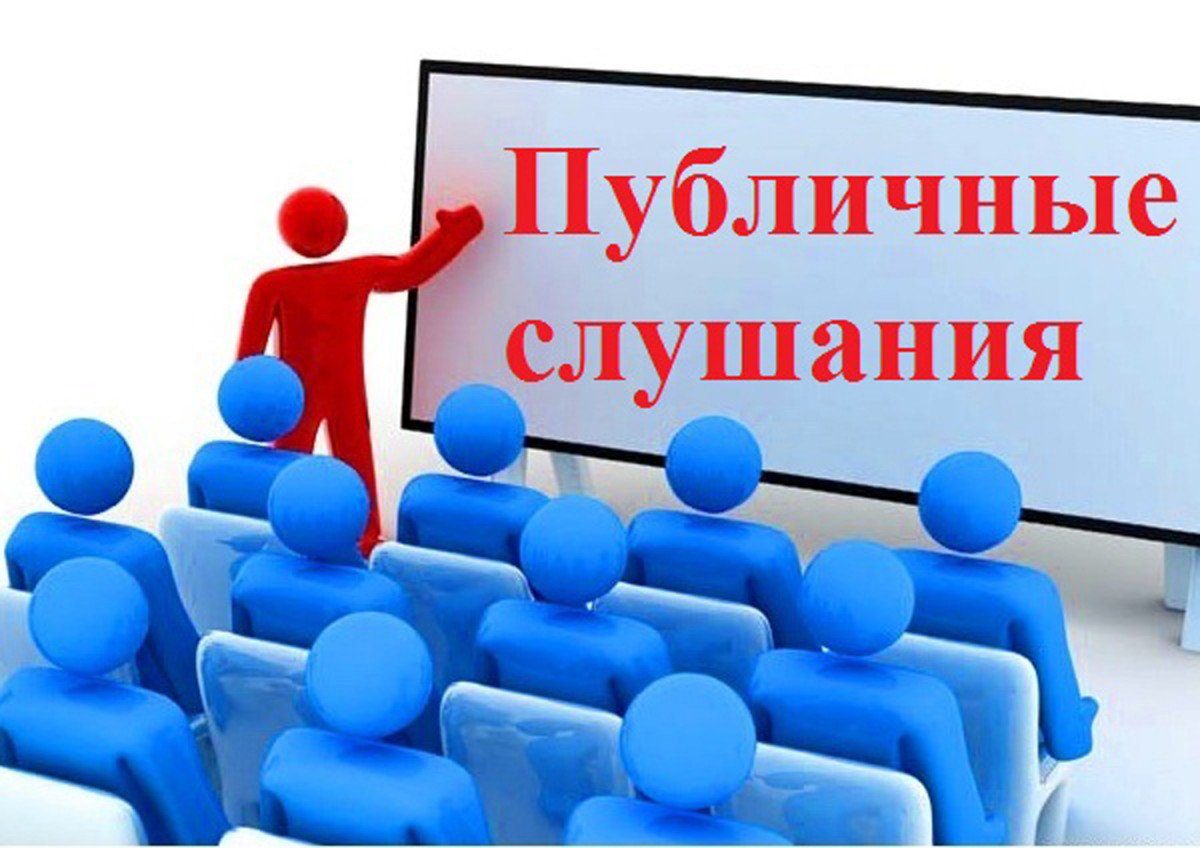 ОБЩИЕ ПОНЯТИЯ
Бюджет ( от старонормандского Bougette — кошель, мешок) — форма образования и расходования денежных средств, предназначенных для финансового обеспечения задач и функций государства и местного самоуправления

Отчет об исполнении бюджета – является формой контроля за исполнением бюджета, с указанием общего объема доходов, расходов, дефицита (профицита) бюджета

Доходы бюджета  - поступающие в бюджет денежные средства (налоги юридических и физических лиц, штрафы, прочие платежи и сборы, межбюджетные трансферты)

Расходы бюджета - выплачиваемые из бюджета денежные средства (социальные выплаты населению, содержание муниципальных учреждений, оплата прочих работ и услуг.
Профицит – доходы превышают расходы 
Дефицит – расходы превышают доходы
ИСПОЛНЕНИЕ БЮДЖЕТА- это этап бюджетного процесса, который начинается с момента утверждения решения о бюджете представительным органом муниципального образования и продолжается в течении финансового года.
Результаты исполнения бюджетной политики муниципального района «Могочинский район»-Реализация комплекса мер, направленных на укрепление налоговой базы муниципального района;-Обеспечение сбалансированности и устойчивости районного бюджета;-Исполнение принятых расходных обязательств;-Повышение эффективности расходов, исходя из их максимальной эффективности, приоритетов и планируемых результатов деятельности муниципального района «Могочинский район»;-Обеспечение прозрачности и доступности бюджетной политики;- Укрепление системы финансового контроля, повышение его роли в управлении бюджетным процессом;- Повышение прозрачности и открытости бюджетного процесса, в рамках информационной системы «Электронный бюджет»
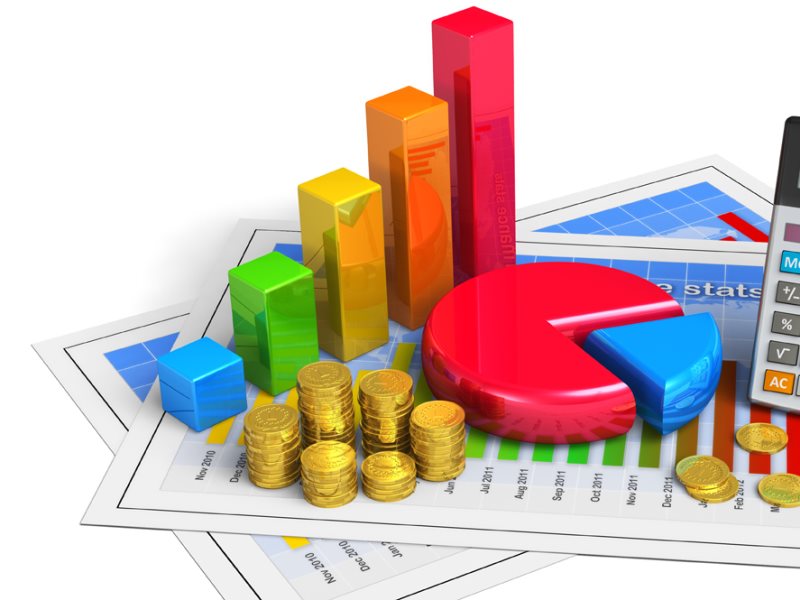 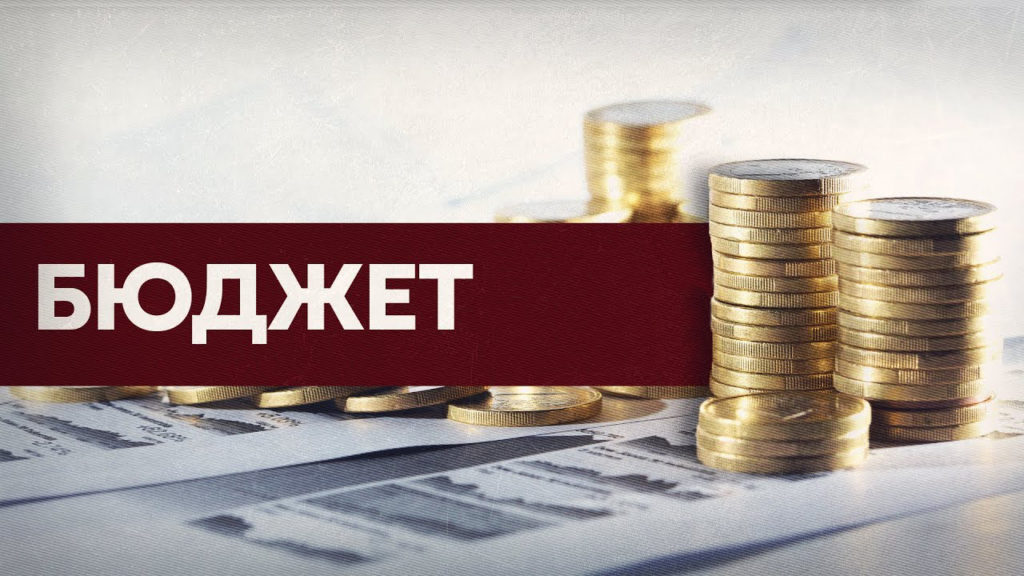 В Решение о бюджете муниципального района «Могочинский район» на 2020 год и плановый период 2021 и 2022 годы № 326 от 26.12.2019г были внесены  дополнения, поправки и изменения обусловленные следующими основаниями:- Корректировка бюджета  муниципального района на суммы безвозмездных поступлений, полученных из бюджета края и бюджетов поселений в течении 2020 года;- Направление на расходы остатка средств на счете бюджета на 01.01.2020г.;- Корректировка плановых назначений по доходам и расходам по предложениям главных администраторов доходов и главных распорядителей средств бюджета;- Внесение изменений в муниципальные программы по предложениям разработчиков  программ.- Корректировка кодов бюджетной классификации.
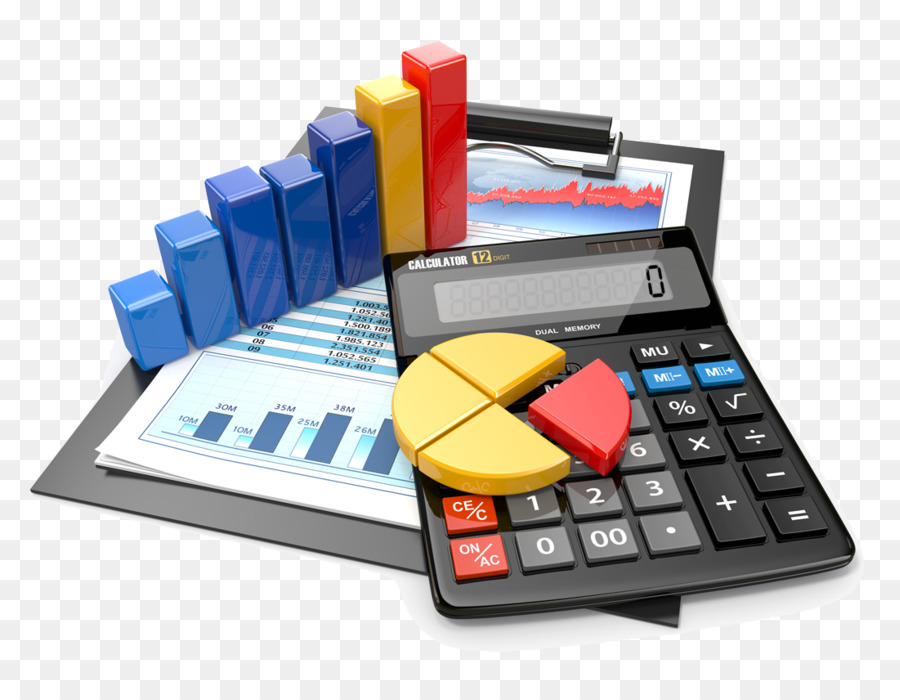 В результате внесенных изменений и дополнений в бюджет муниципального района «Могочинский район» по сравнению с первоначальными значениями доходная часть бюджета муниципального района увеличилась на 240491,5 тыс.руб., в том за счет безвозмездных поступлений на 210781,1 тыс.руб. 
Расходная часть бюджета муниципального района увеличилась на 264984,2 тыс.руб., в том числе за счет остатка  денежных средств, сложившегося на 01.01.2020г.,  в сумме 24042,7 тыс.руб.
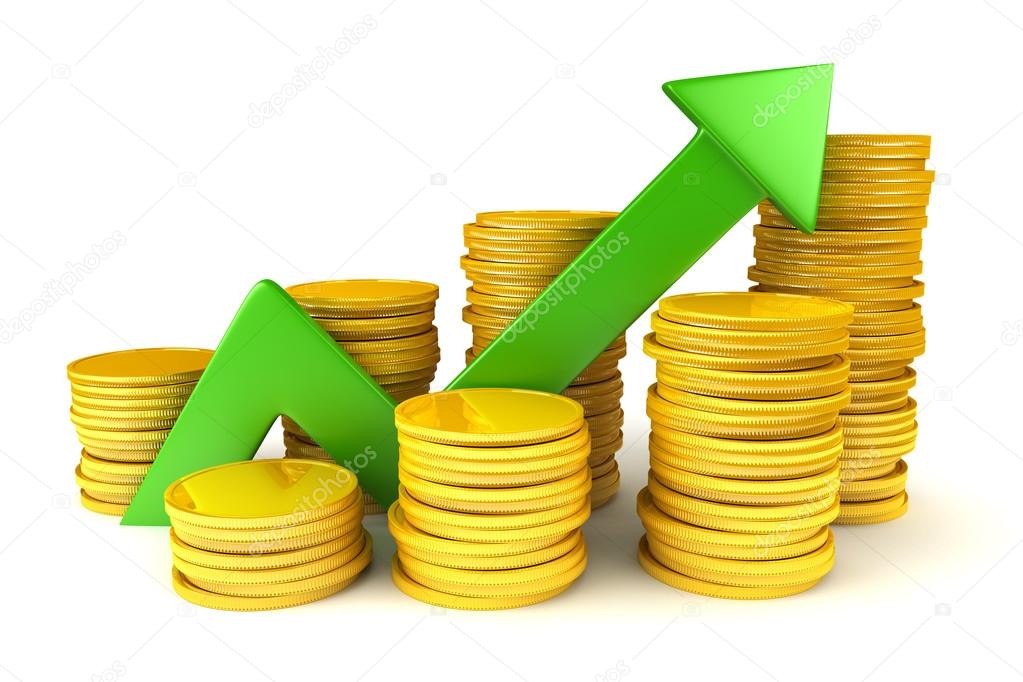 В течении 2020 года проводился анализ поступления собственных доходов и распределения расходов бюджета. В связи с перевыполнением плана по доходам   и направления остатка средств , сложившегося на 01.01.2020г. В течении 2020 года в Решение Совета муниципального района «Могочинский район»  «О бюджете муниципального района «Могочинский район» на 2020 год и плановый период 2021 и 2021 годов»  вносились изменения, в результате которых дополнительные ассигнования были направлены: на заработанную плату и начисления, коммунальные услуги; обслуживание системы видеонаблюдения и системы контроля доступа в образовательных учреждениях; проведение выборов;  на оплату услуг по строительному контролю; монтаж и наладка системы пожарной безопасности, тревожной кнопки; приобретение пожарного оборудования; ремонтные работы по муниципальным учреждениям; приобретение рециркуляторов, бесконтактных термометров, защитных и дезинфицирующих средств для муниципальных учреждений; организация горячего питания детей в школах района; кадастровые работы; дорожный фонд; на мероприятия в рамках муниципальных программ; предоставление дотации на сбалансированность бюджетам поселений
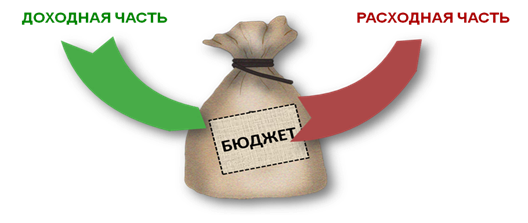 Основные характеристики бюджета муниципального района за 2020 год
Исполнение бюджета
 -получение доходов бюджета и распределение бюджетных средств в соответствии с нормативно—правовым актом о бюджете; 

- обеспечение полного и своевременного поступления в бюджет налогов, сборов, доходов от использования имущества и других обязательных платежей, в соответствии с утвержденными бюджетными назначениями.
Основные показатели доходной части бюджета муниципального района за 2020 год
Динамика доходов бюджета района в 2019-2020 гг.
Анализ исполнения доходной части бюджета района за 2020 год
.
.
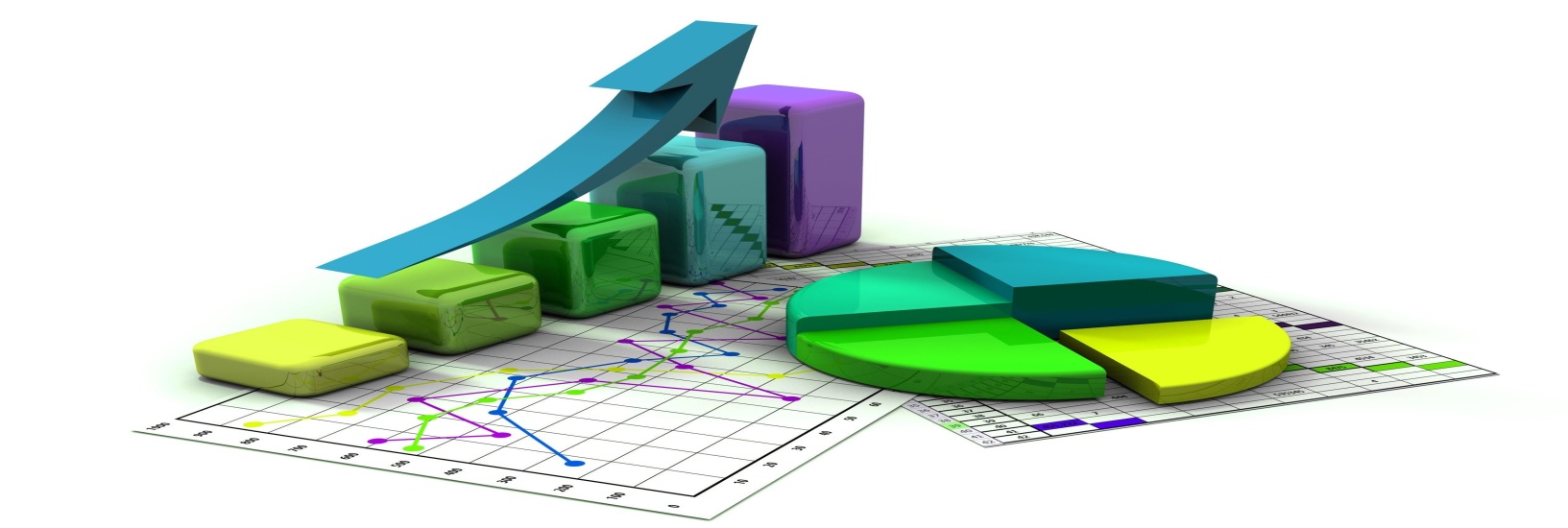 Структура налоговых и неналоговых доходов за 2020 год
Основные источники поступлений собственных доходов в бюджет муниципального района это налоговые доходы, доля которых в общем объеме поступлений собственных доходов составляет  82%, из них налог на доходы физических лиц составляет  30,6% Налог на добычу полезных ископаемых 43%
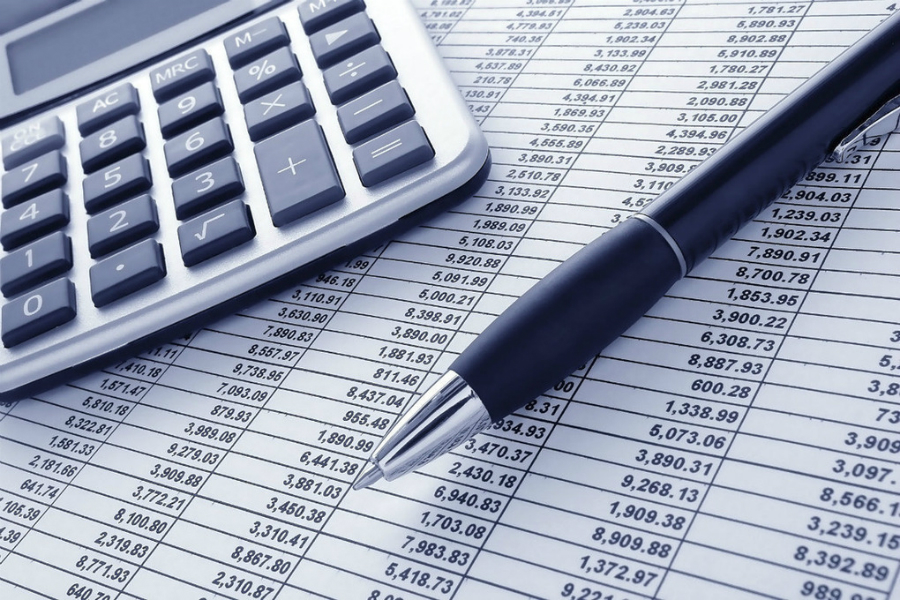 Доля неналоговых доходов в общем объеме поступлений собственных доходов за отчетный период составила 18%. Объем собственных доходов бюджета муниципального района по сравнению с 2019 годом увеличился на +38748,8тыс. руб., в том числе налоговые доходы уменьшились на 3939,7тыс. руб., неналоговые доходы увеличились на +42688,5 тыс. руб.
Безвозмездные поступления это финансовые поступления из бюджетов других уровней
-Дотации (от латинского “Dotatio” – дар, пожертвование) - предоставляются на безвозмездной безвозвратной основе без установления направлений и условий их использования

-Субвенции (от латинского “Subvenire” – приходить на помощь)- предоставляются на финансирование “переданных” полномочий другим публично-правовым образованиям
Субсидии (от латинского “Subsidium” – поддержка) - предоставляется на условиях долевого софинансирования расходов других бюджетов


-Иные межбюджетные трансферты – предоставляются на определенные цели
Структура безвозмездных поступлений в 2020 году
Динамика безвозмездных поступлений в 2019-2020 гг.
Безвозмездные поступления из других бюджетов бюджетной системы в 2020 году составили 562523,8тыс. руб., с увеличением по сравнению с 2019 годом на 109661,0тыс. руб., из них:- дотации бюджету муниципального района в сумме 57387,0тыс. руб. (уменьшение по сравнению с 2019 годом на 15071,0тыс. руб.)- субсидии бюджетам бюджетной системы Российской Федерации (межбюджетные субсидии) в сумме 127690,6тыс.руб. (увеличение по сравнению с 2019 годом на 49421,9 тыс. руб.)- субвенции бюджетам бюджетной системы Российской Федерации в сумме 306335,5тыс.руб. (увеличение по сравнению с 2019 годом на 31436,7тыс. руб.)- иные межбюджетные трансферты в сумме 71110,7тыс.руб. (увеличение по сравнению с 2019 годом на 43921,4тыс. руб.)
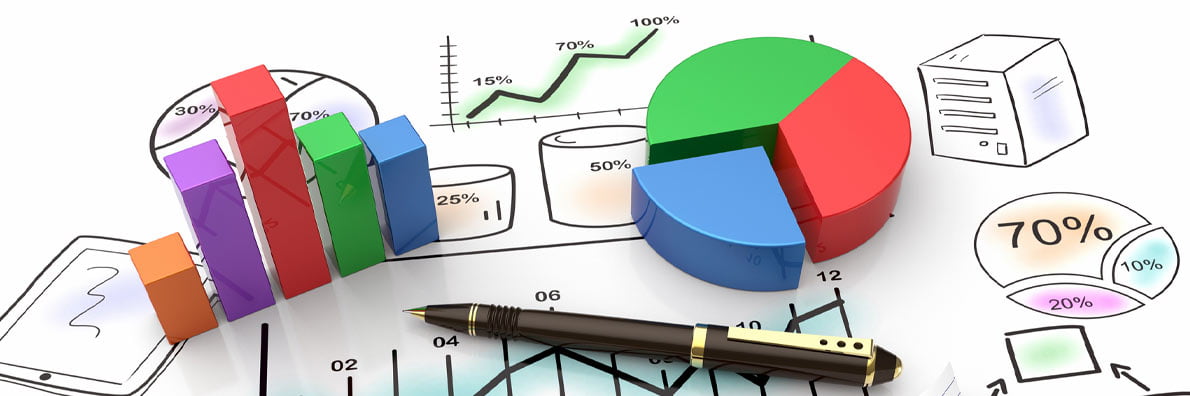 Исполнение бюджета по расходам
Исполнение бюджета по расходам предусматривает:
Принятие бюджетных обязательств;
Подтверждение денежных обязательств;
Санкционирование оплаты денежных обязательств;
Получатель бюджетных средств  принимает бюджетные обязательства в пределах доведенных лимитов;
Получатель бюджетных средств принимает бюджетные обязательства путем заключения контрактов, договоров, соглашений. 
Особенность исполнения бюджета по расходам является, то что расходы полностью зависят от объема доходных поступлений
Расходы осуществляются в пределах фактического наличия бюджетных средств на едином бюджетном счете. При этом обязательно соблюдаются процедуры – санкционирование и финансирование. Финансирование заключается в расходовании бюджетных средств.
При исполнении бюджета района в 2020 году основная часть расходов направлялась на социальную сферу муниципального района, так как бюджет района имеет  социальную направленность. 
В 2020 году осуществлялись своевременные выплаты заработанной платы, начислений на оплату труда работникам бюджетной сферы, оплата коммунальных услуг, содержание  учреждений муниципального района, выполнение обязательств.
Расходование средств бюджета в 2020 году осуществлялось в полном объеме в размере фактического поступления доходов и перечислений из бюджета края.

Расходы бюджета района составили 850375,6 тыс.руб. или 95,6% к уточненным  бюджетным ассигнованиям
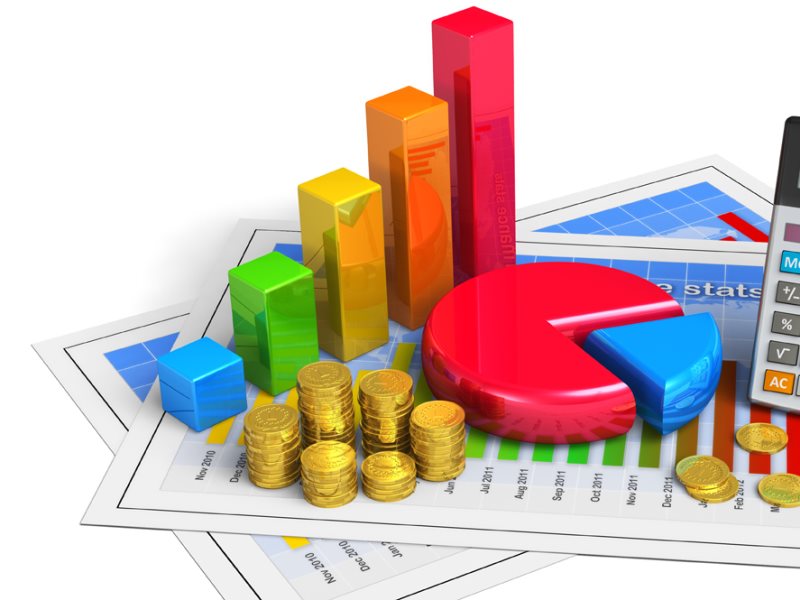 Исполнение бюджета муниципального района по расходам в 2019-2020 годах
Анализ исполнения бюджета муниципального района по расходам 2019- 2020 гг.
Направление расходов  бюджета муниципального района в 2020 году
Расходы бюджета муниципального района по сравнению с 2019 годом увеличились на + 128774,6 тыс.руб.,  В общем объеме расходов бюджета муниципального района расходы по общегосударственным вопросам составили 6,9%; национальная безопасность -0,6%; национальная экономика 3,2%; расходы по ЖКХ – 2,7%; охрана окружающей среды 0,2% расходы по образованию – 74,7% ; расходы по культуре –4,5 % ; социальная политика – 2,3%;  физическая культура и спорт – 1,3% ; межбюджетные трансферты поселениям– 3,6% .
Структура расходов бюджета муниципального района в 2020 году
Расходы бюджета муниципального района, в рамках программ
В 2020 году в муниципальном районе реализовывалось 32 программы (24 муниципальных программ, 8 программ финансируемых за счет средств Федерального бюджета и бюджета Забайкальского края).
 Всего исполнение составило 164064,5 тыс.руб. при запланированном объеме бюджетных ассигнований 189137,3 тыс.руб. или 86,7%. По сравнению с 2019 годом расходы в рамках программ увеличились на 89978,7 тыс.руб.
Расходы по разделу общегосударственные вопросы
Расходы по разделу составили 58996,3 тыс.руб., или 95,9% от уточненных бюджетных назначений. расходы  направлены на функционирование главы МР, представительного органа местного самоуправления, обеспечение деятельности органов исполнительной власти, осуществление  государственных полномочий, расходы по муниципальным программам, обеспечение проведения выборов.
По сравнению с 2019 годом расходы по разделу увеличились по  на 2452,2 тыс.руб. в связи с проведением выборов, увеличением расходных обязательств по оплате труда.
Расходы по разделу «Национальная безопасность и правоохранительная деятельность»
Расходы по разделу составили  3954,9 тыс.руб. или 96,7% от уточненных бюджетных назначений. Учтены расходы на содержание единой дежурной диспетчерской службы в сумме 3909,9 тыс.руб.; расходы в рамках муниципальных программ «Безопасность дорожного движения» в сумме 30,0 тыс. руб.. «Профилактика терроризма и экстремизма» в сумме 15,0 тыс.руб. По сравнению с прошлым годом расходы увеличились на 942,9,0 тыс.руб.
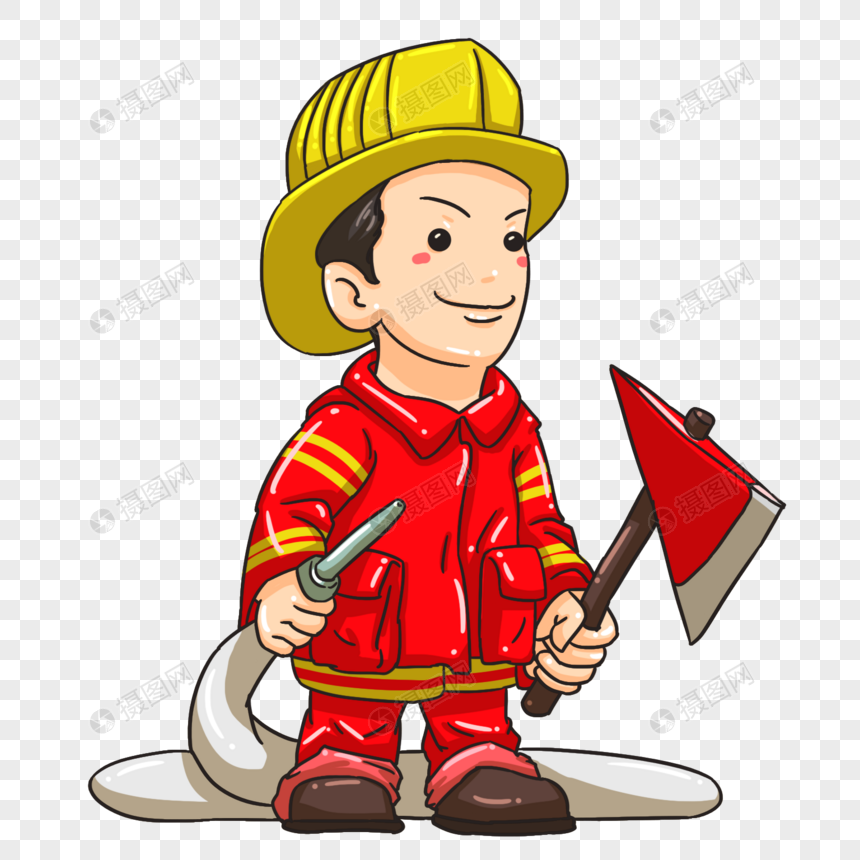 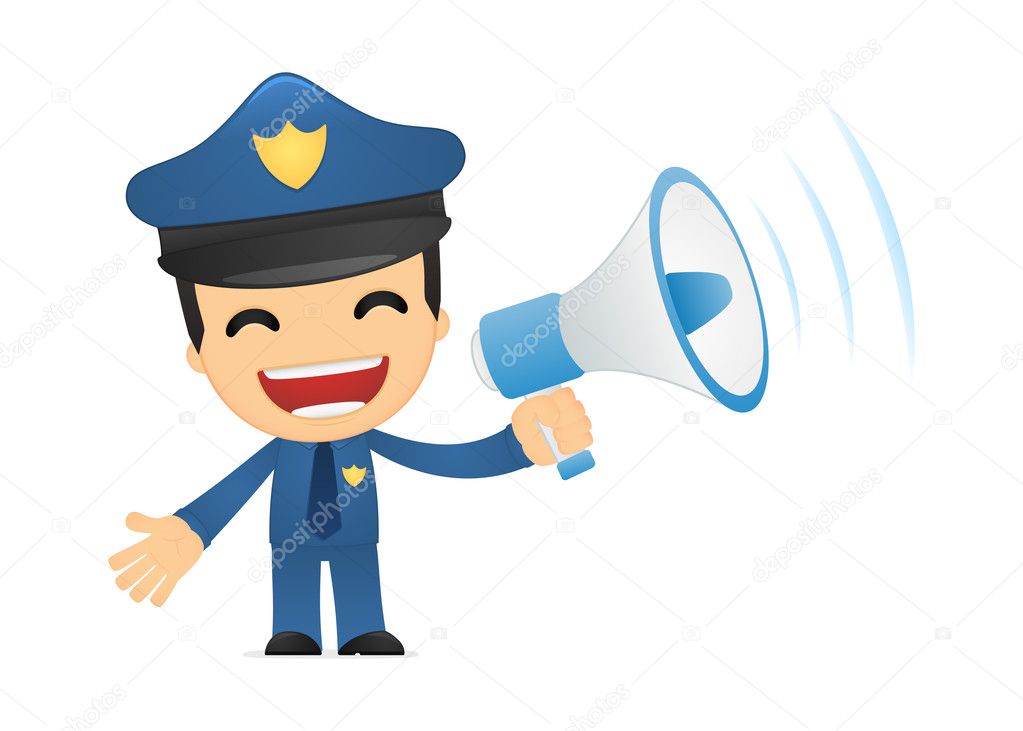 Расходы по разделу «Национальная экономика»
Расходы по разделу составили 27073,1 тыс.руб. или 92,9% от уточненных бюджетных назначений. Расходы направлены на Дорожный фонд, муниципальную программу «Развитие малого и среднего предпринимательства» и на мероприятия по развитию центров экономического роста. По сравнению с 2019 годом расходы увеличились на 14913,6 тыс.руб.
«Дорожный фонд»
Дорожная деятельность (дорожные фонды)
Дорожный фонд муниципального района «Могочинский район» формируется за счет доходов от уплаты акцизов на нефтепродукты и безвозмездных поступлений из бюджета Забайкальского края на дорожную деятельность.
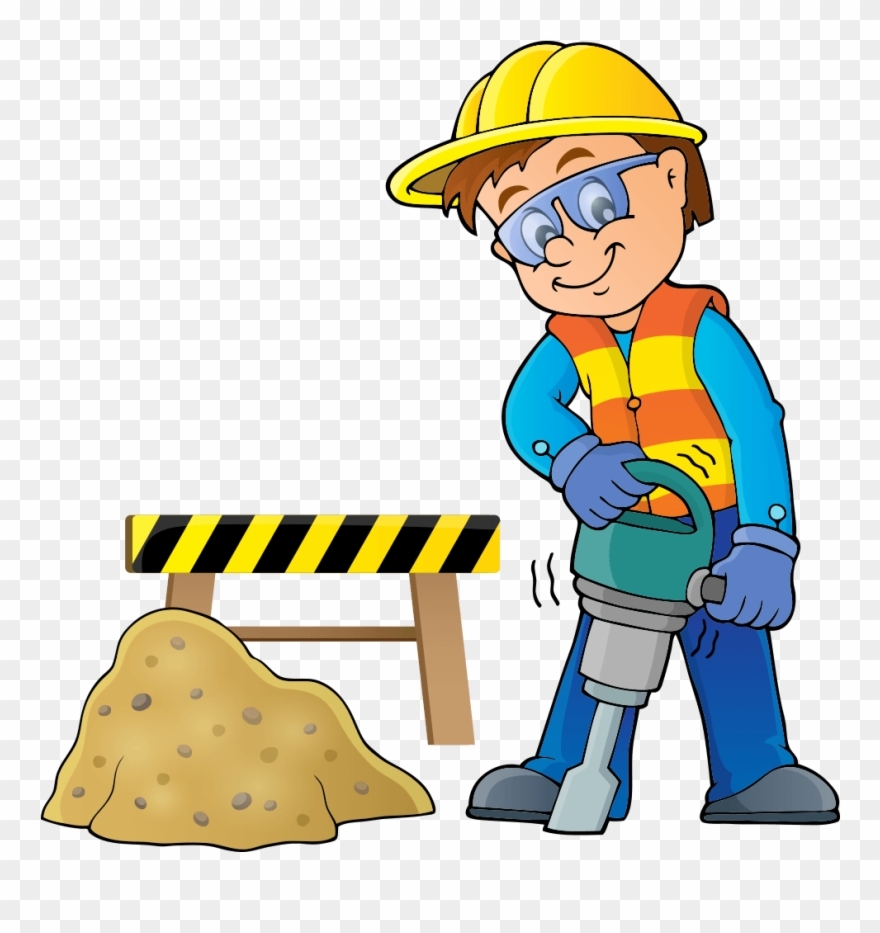 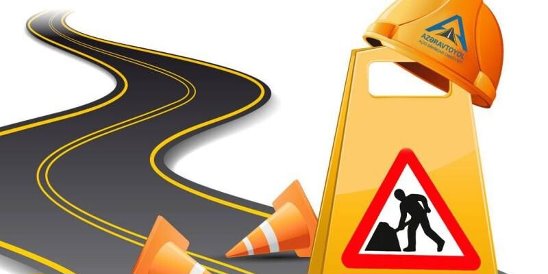 Дорожный фонд муниципального района «Могочинский район» за 2020 год
Расходы по разделу «Жилищно-коммунальное хозяйство»
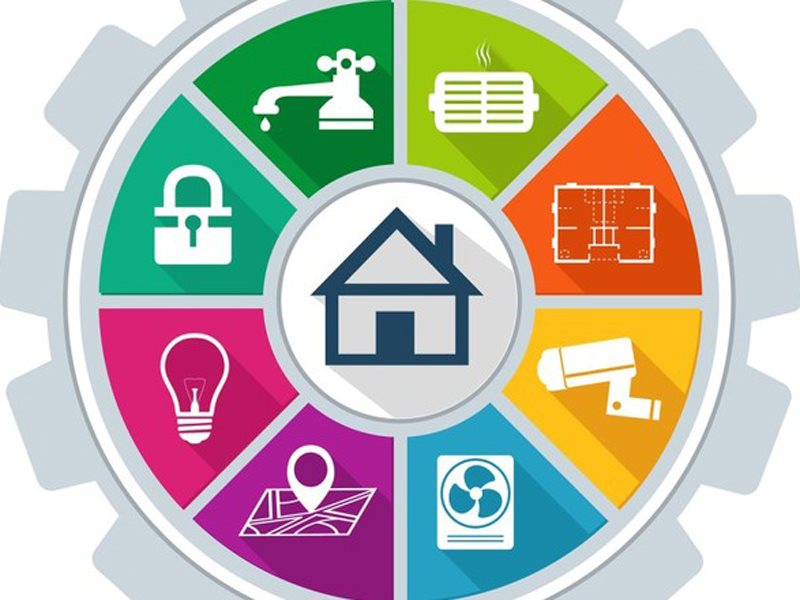 Исполнение по данному разделу составило 23127,3 тыс.руб., или 100% от уточненных бюджетных назначений. Расходы направлены на  модернизацию объектов теплоэнергетики, ремонт объектов коммунальной инфраструктуры в сумме 11396,1 тыс.руб.; расходы в рамках муниципальной программы «Комплексное развитие систем коммунальной инфраструктуры муниципального района» составили 2938,8тыс. руб.; также перечислена субсидия на формирование современной городской среды (гп Могочинское) в  сумме 8792,4 тыс.руб., по сравнению с 2019 годом расходы увеличились на 7146,8 тыс.руб.
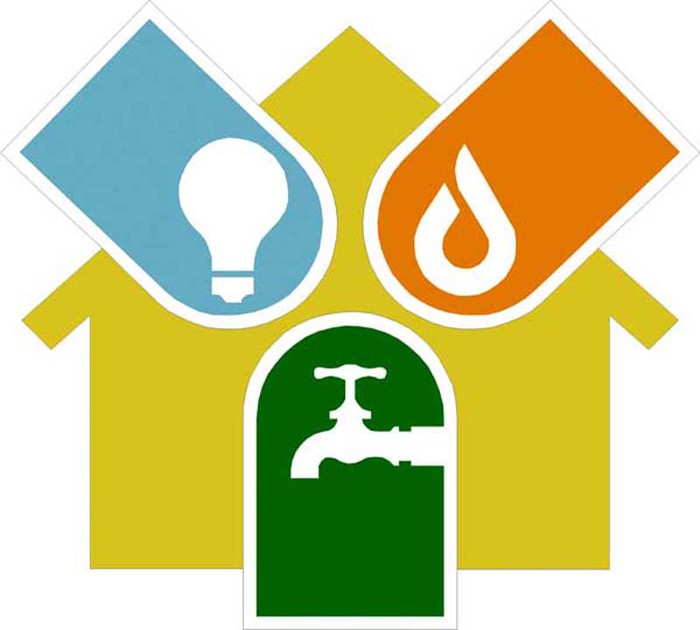 Расходы по разделу «Охрана окружающей среды»
Исполнение по данному разделу составило 1515,2 тыс.руб., или 100% от уточненных бюджетных назначений. Расходы направлены на реализацию мероприятии по ликвидации мест несанкционированного размещения отходов за счет субсидии из бюджета Забайкальского края.
 По сравнению с 2019 годом расходы уменьшились на 1882,5 тыс.руб.
Бюджет муниципального района имеет социальную направленность. В 2020 году расходы на Образование, Культуру, Социальную политику, Физическую культуру и спорт направлено 704993,1 тыс.руб. или 82,9% от общей суммы расходов бюджета муниципального района. Расходы  на социальную сферу по сравнению с 2019 годом увеличились на +105592,5 тыс.руб.
Расходы по разделу «Образование»
Расходы  по образованию составили 635816,6 тыс.руб., или 95,3 % от уточненных бюджетных назначений. По сравнению с прошлым годом расходы увеличились на 98118,2 тыс.руб. в связи увеличением расходных обязательств по оплате труда, организация бесплатного горячего питания, расходов по классному руководству, мероприятий по сосзданию дополнительных мест для детей в возрасте от 1,5 до 3 лет,  а также мероприятий в рамках программ по учреждениям образования.
Структура расходов по разделу «Образование»
В 2020 году в сфере образования в рамках национальных, региональных проектов и государственных программ реализованы мероприятия в сумме 87134,3 тыс.руб., софинансирование за счет средств бюджета муниципального района составило 768,9 тыс.руб., менее 1%:
-Создание в общеобразовательных организациях, расположенных в сельской местности, условий для занятий физической культурой и спортом - 2056,3 тыс.руб.
-Организация отдыха и оздоровление детей в каникулярное время- 1708,4 тыс.руб. 
-Создание дополнительных мест для детей в возрасте от 1,5 до 3 лет в образовательных организациях- 60622,0 тыс.руб.
-Благоустройство зданий государственных и муниципальных общеобразовательных организаций -6892,2 тыс.руб.
-Организация бесплатного горячего питания обучающихся-7325,0  тыс.руб.
-Ежемесячное денежное вознаграждение за классное руководство- 7111,3 тыс.руб.
-Обеспечение выплат районных коэффициентов-1419,1 тыс.руб.
Расходы по разделу «Культура»
Расходы по данному разделу составили 38687,3 тыс.руб., или 99,3% от уточненных бюджетных назначений. Расходы направлены на обеспечение деятельности клубов, библиотек, прочие расходы в области культуры, мероприятия в рамках муниципальной программы «Культура», мероприятия по обеспечению развития и укрепления материально-технической базы ДК
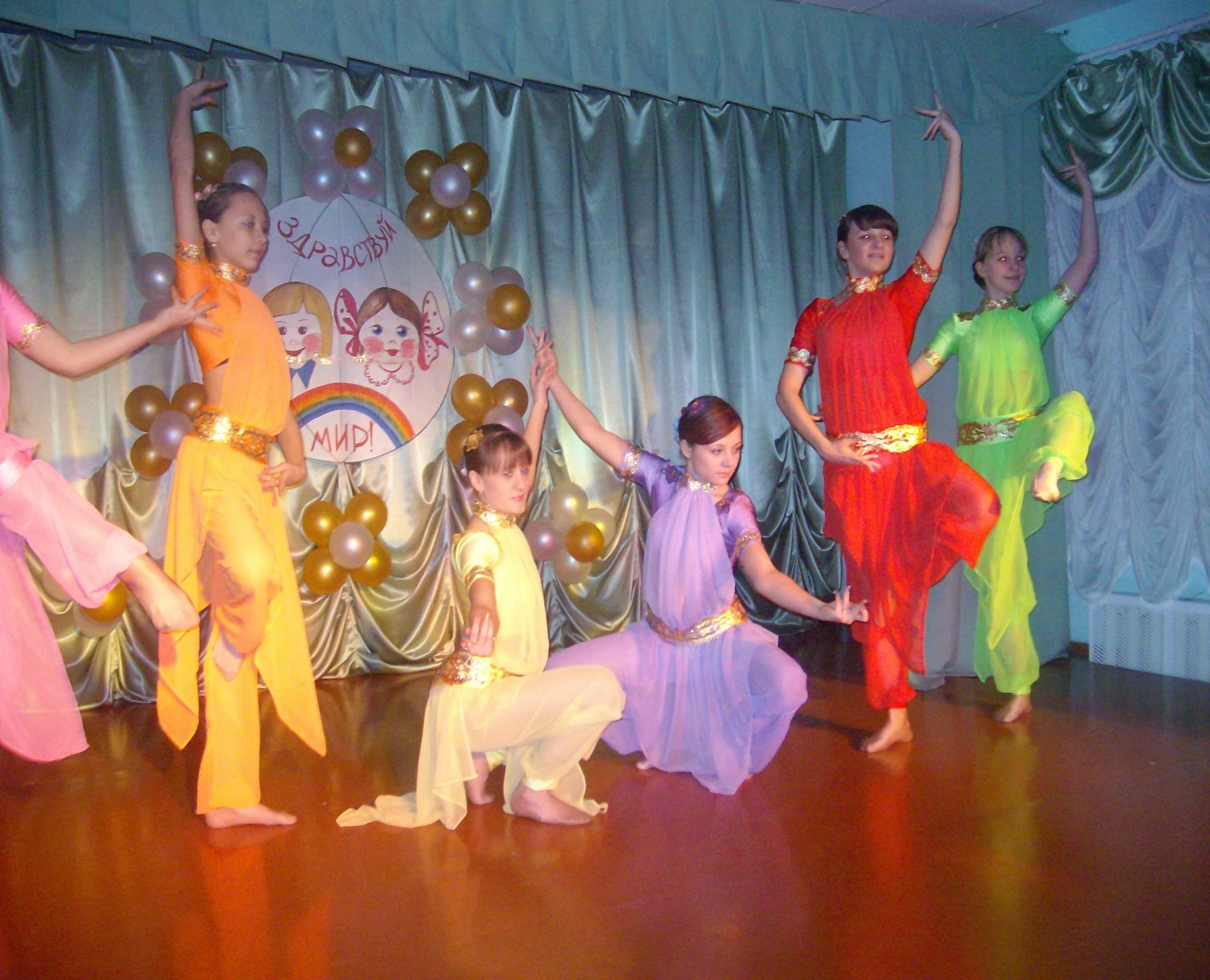 По сравнению с 2019 годом расходы по отрасли культура увеличились на 2071,4 тыс.руб. в связи увеличением расходных обязательств по оплате труда, мероприятий в рамках программ.
Структура расходов по разделу «Культура»
В сфере Культура в 2020 году реализовывалась государственная программа«Развитие Культуры Забайкальского края», в рамках программы выполнены ремонтные работы сельского дома культуры с.Чалдонка на сумму 2026,1 тыс.руб., в том числе средства бюджета муниципального района составили 20,3 тыс.руб.
Расходы по разделу Социальная политика
Расходы по  разделу  Социальная политика  за 2020 год составили 19755,9 тыс.руб., или 87,3% к уточненным бюджетным назначениям. Расходы  направлены на социальную поддержку, содержание ребенка в семье опекуна, выплаты приемным, патронатным  семьям; выплаты и содержание детей с ограниченными возможностями; компенсация части платы, взимаемой с родителей за присмотр и уход за детьми, осваивающими образовательные программы дошкольного образования; социальное  пенсионное обеспечение и иные выплаты. По сравнению с 2019 годом расходы уменьшились на 11,1тыс.руб.
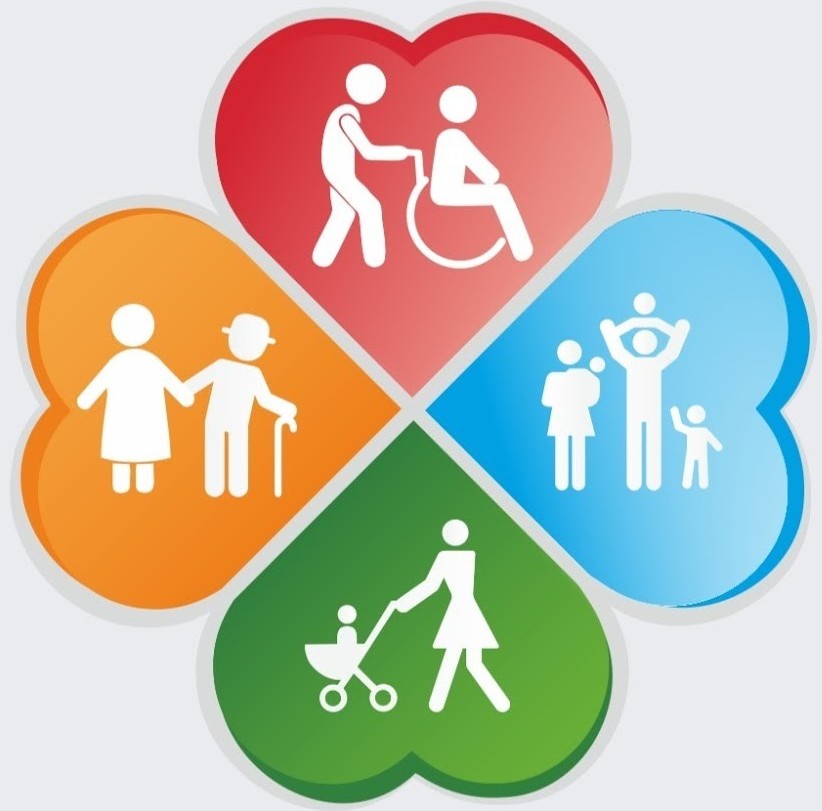 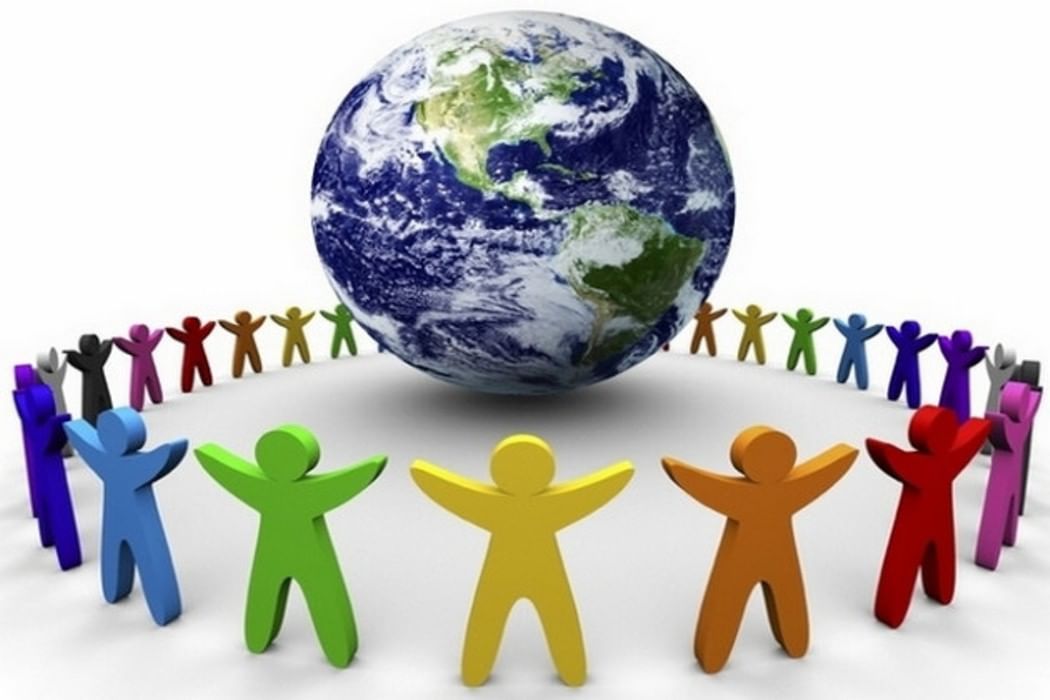 Расходы по разделу «Физическая культура и спорт»
Расходы на развитие физической культуры и спорта составили 10733,3 тыс.руб., или 99,7% к уточненным бюджетным назначениям.,  в том числе за счет бюджета Забайкальского края  9761,0 тыс.руб. Мероприятия проведены в рамках муниципальной и государственной  программы, приобретено оборудование, монтаж, установка тренажеров.   По сравнению с прошлым годом расходы по данному разделу увеличились на 5414,0 тыс.руб.
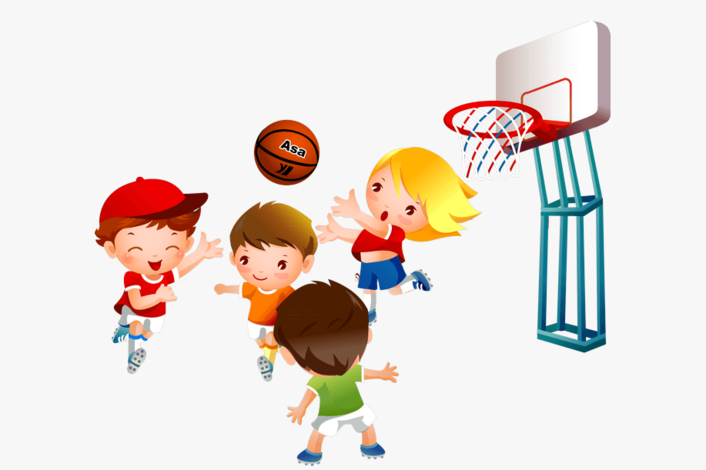 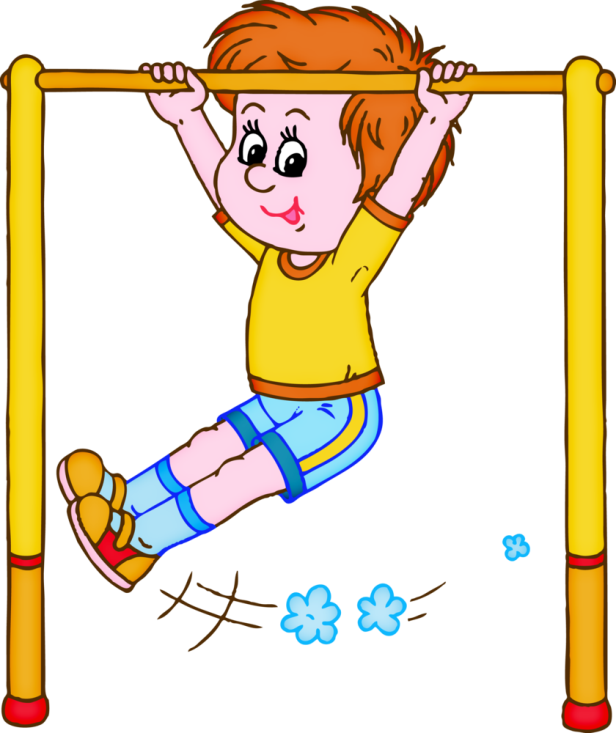 Межбюджетные трансфертыРасходы по данному разделу составили  30700,5тыс.руб., или 100% к уточненным бюджетным назначениям. По сравнению с 2019 годом расходы увеличились  на 846,0 тыс.руб.
Муниципальный долг
Муниципальный долг возникает в силу    осуществления заимствований. Заимствования необходимы для:
Погашения долговых обязательств
Финансирования дефицита бюджета
Заимствования подлежат учету в долговой книге района

В 2020 году бюджетный  кредит предоставленный из бюджета Забайкальского края бюджету муниципального района «Могочинский район» погашен в сумме  16425,5 тыс.руб. По состоянию на 01.01.2021 год задолженности по долговым обязательствам нет.
Спасибо за внимание!
«Бюджет для граждан» по исполнению бюджета района подготовленКомитетом по финансам администрации муниципального района «Могочинский район»адрес: г. Могоча, ул.Комсомольская, 13Тел. 8(241) 40583, 40201, 40217 эл.адрес kfmogocha@ mail.ru